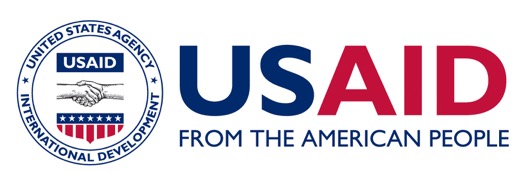 ECD: Lessons from an HIV Care andTreatment PartnerEvelyn Udedi and Alan Schooley, MDJuly 22, 2018
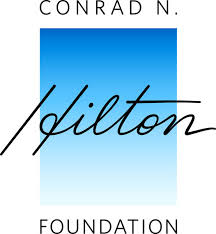 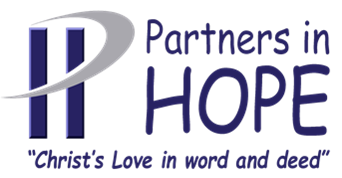 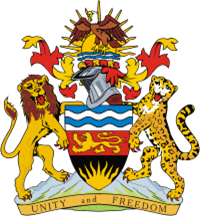 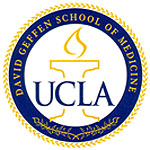 CONFLICT OF INTEREST
We have no conflict of interest to declare.
PARTNERS IN HOPE MEDICAL CENTER
Established in 2004 and has partnered with UCLA School of Medicine since 2006 -  Staffing, Research, Programs

PEPFAR funded HIV Care & Treatment program since 2010

PIH played a large role in the startup of Option B+ in Malawi
	91 sites supported, over 3000 health care workers trained.

Currently working in 101 facilities in eight districts in Malawi providing HIV Care & Treatment support to the MoH

Prominent role in diagnostics
TB Diagnostics
Viral load testing (largest lab in Malawi)
Set up 3rd Line ART and Genotyping program for the MoH

Hilton Partner since 2015
IMPACT OF THE HIV EPIDEMIC ON HEALTH SYSTEMS
Ministry of Health focus on HIV creates gaps in other necessary programs
Impact of PEPFAR is particularly important given the new focus on epidemic control and decreasing support for other important services
Funding is rarely pushed to programs that only have long-term measurable outcomes
Easy to measure DNA-PCR testing, but harder to measure the number of children that are able to meet their life goals
OUTCOMES OF THE EID PROGRAM IN MALAWI
11,285 exposed Infants
82% born to mothers on ART (Option B+)
2.6% with known HIV transmission
At 30 months of age 57.9% were lost to follow-up
Estimated 5.3% infected
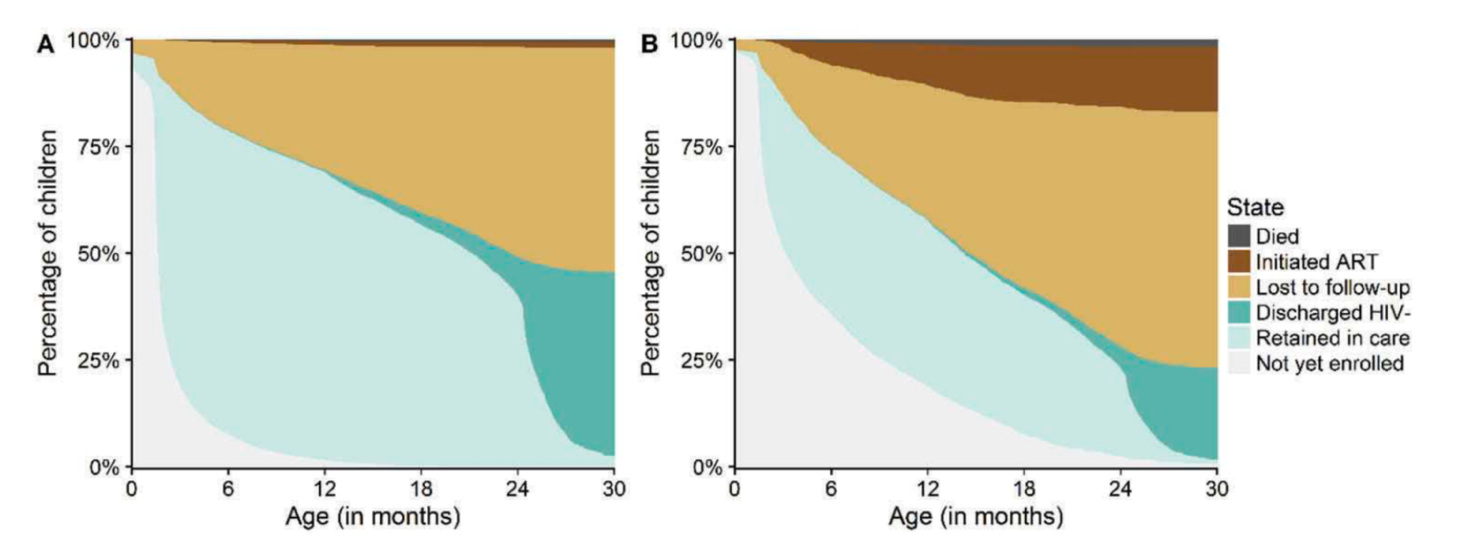 Haas AD et al. Journal of the International AIDS Society 2017, 20:21947 http://www.jiasociety.org/index.php/jias/article/view/21947 | http://dx.doi.org/10.7448/IAS.20.1.21947
[Speaker Notes: fine]
CLINICAL IMPORTANCE OF DOING MORE THAN JUST HIV CARE
Importance in other health settings to ensure that families learn how to foster brain and physical development and for children to develop as much as possible.

Easy to win the battle and lose the war

High income countries provide developmental support for children at risk for delays due to other illnesses: Oncology, chronic diseases, genetic diseases, etc. as part of holistic healthcare.
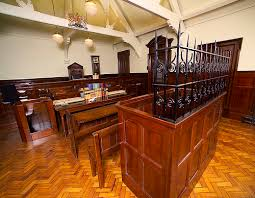 ECD is not on the Dock
[Speaker Notes: ???? Do we keep this slide???? The ECD not on the dock phrase and the picture]
SOCIAL DISEASES
Don’t go away because of better medicines, although it does help!
Multiple inputs/Multiple outputs 
Epidemic Control if not monitored carefully can lead to focused outcomes but may miss out on other necessary inputs that  are critical to control the epidemic over the long term
Most importantly, we can miss opportunities to improve overall health due to myopia
[Speaker Notes: Could be removed as doesn’t add much to the presentation]
Challenges for Care and Treatment Teams
C&T Teams
Integration of ECD and HIV Care
The problems are the same!
Mothers need support from other mothers
Husbands need support from other husbands
Husbands and mothers need to support each other
Parents can rally around their children
HIV programs are pushing to increase men’s access to care, but men are scared go to health facilities. (unpublished data)
Getting men into HIV care is critical, but we have to drive community norms that lead parents to do the right thing.
[Speaker Notes: Need notes , but no slide]
Early Childhood Development in Malawi
Malawi’s Strategic Plan 
Aims to facilitate the implementation of the National ECD policy by providing adequate care, support and protection
3 approaches for providing ECD: 
	- Multi-sectoral approach
	- Lifecycle approach
 	- Human rights based
[Speaker Notes: Move investing in the child’s early years]
Integrating Early Childhood Development into Option B+ in Malawi
BACKGROUND
WOMEN LIVING WITH HIV
EXPOSED INFANTS
Encounter multiple vulnerabilities
Adherence to ART
Early identification
Quality of life
Equally vulnerable
Early identification
Retention in ART program
Development and growth
PROJECT OBJECTIVES
Integrate ECD skills within the HIV clinics for Option B+ mothers
Determine whether the ECD interventions enhance retention in care for women living with HIV
Evaluate the feasibility and sustainability of engaging community volunteers to implement ECD interventions
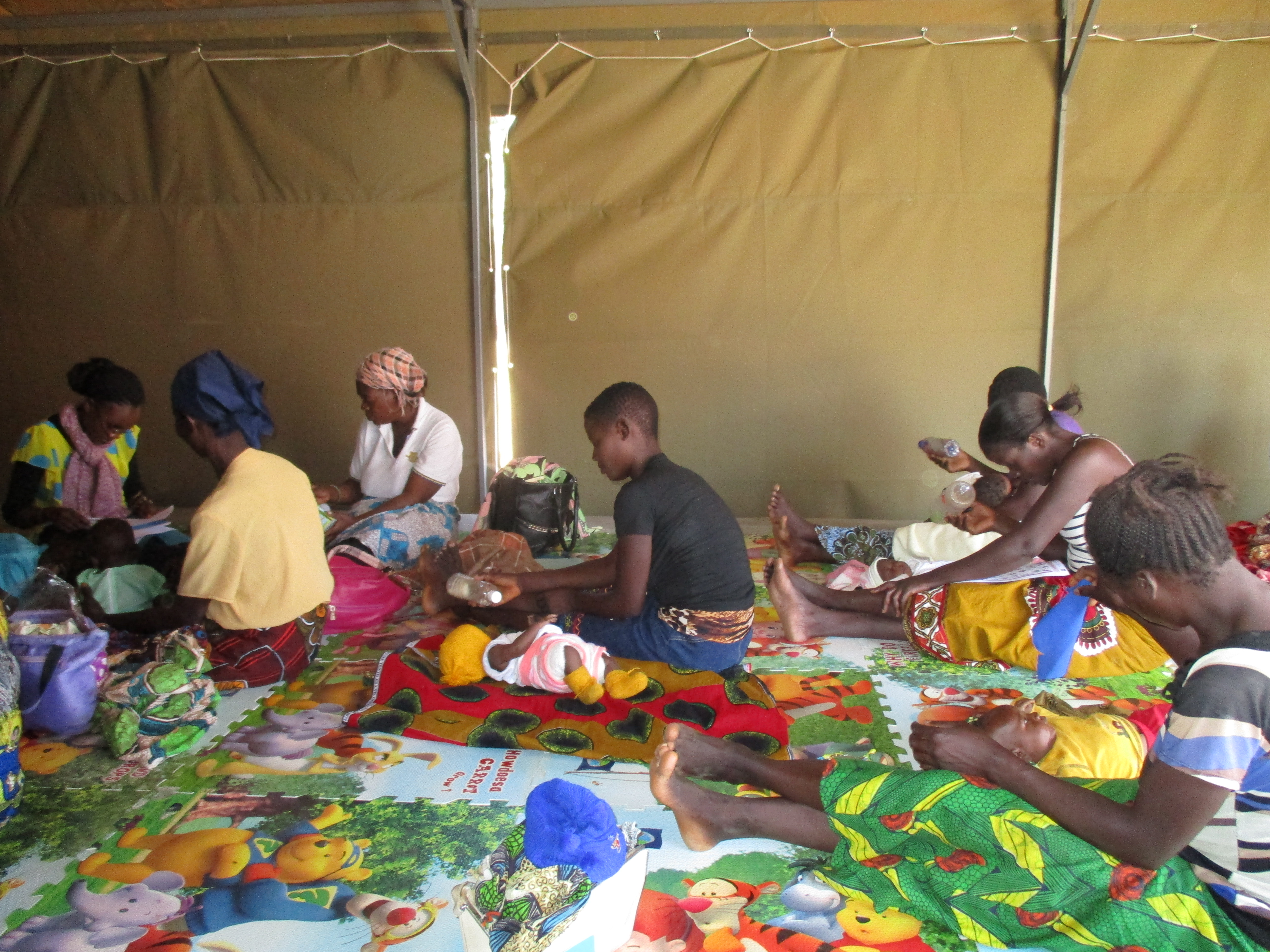 Methods
Pilot program conducted in 2  district hospitals with Option B+ mothers and their infants aged 6 to 8 weeks
Recruited from March to December 2016
Data on important HIV & ECD variables were collected at enrolment and at the end of the program 
ECD skills sessions conducted for 9 consecutive months on days that coincided with routine mother-infant pairs ART appointments 
Using the Care for Child Development Curriculum (WHO/UNICEF)
Interactive (demonstrating play, stimulation and communication)
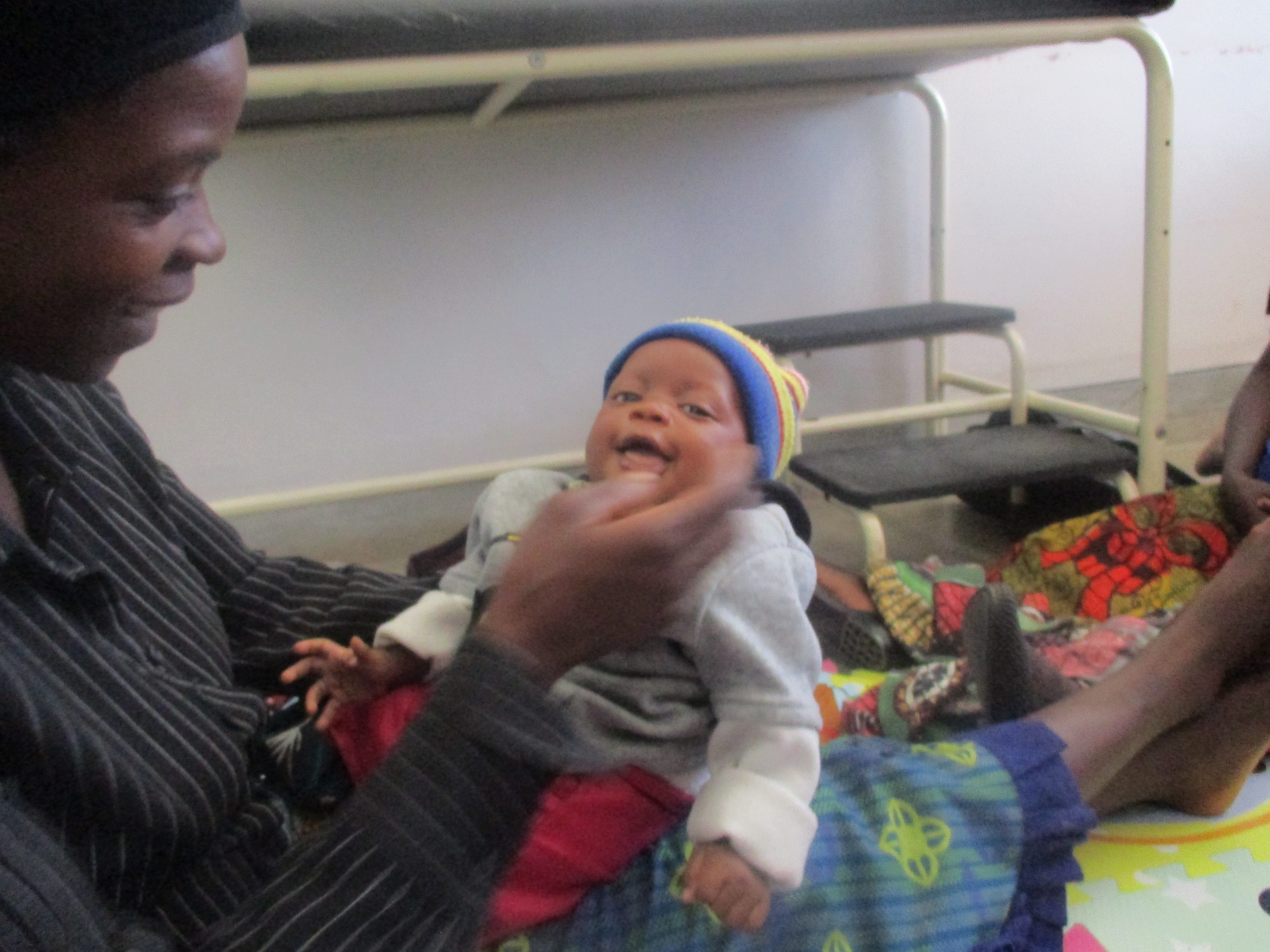 [Speaker Notes: Pregnant women > 18
Known or newly diagnosed HIV status
No plan to leave the area
No significant developmental delay at six weeks
Consent given

Mothers were assessed for eligibility at ANC and maternity, those that fulfil the criteria were invited to participate and appointed to come at 6-8 weeks.]
RESULTS – Phase 1
Of the 149 Option B+ mothers enrolled in the program, 114 (77%) graduated 
96 (84%) of enrolled MIPs attended all > 8 of the 9 sessions
Trained volunteers led two cohorts
95% of interviewed graduate mothers reported improved ECD skills after participating in the program 
Exit home visits showed >90% of infants had appropriate stimulation and communication from care-givers at home
Of the 24% infants having moderate developmental delays at initial assessment, 94% moved to normal at follow-up assessment
Mothers believed the intervention improved waiting time, ART services and allowed them to access multiple services at one visit
90% of 10 cohorts retained on ART 3 months post-graduation
Change in ECD related Variables at the End of the Program (Data from Home Visit and Questionnaire)
MINISTRY OF HEALTH SUPPORT
Integration in government and mission health facilities 
Training on basic HIV care for mothers and infants attending clinics
Working with expert clients
Training  providers on ECD package
LESSONS LEARNED
ECD/ Option B+ integration is feasible and  fits in well within government structures and creates an opportunity to address ECD and retention in ART
HIV positive mothers have shown interest and involvement, though mobility remains a challenge
ECD/ Option B+ integration results in improvement of caregiving, though male involvement remains minimal
Use of community volunteers may be a feasible solution to sustainability (ease of model; positive feedback)
Some vulnerabilities still exist
Inability to disclose status to close family
Burden of caring for extended family
Community level stigma
[Speaker Notes: Out of place and maybe not useful]
Expert Client Model
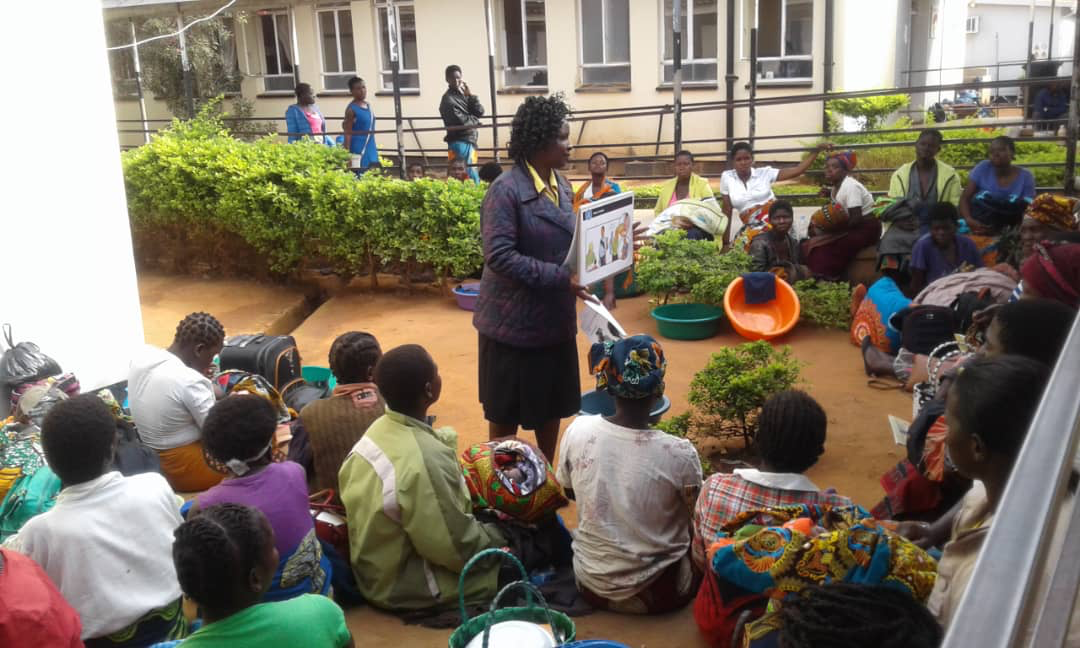 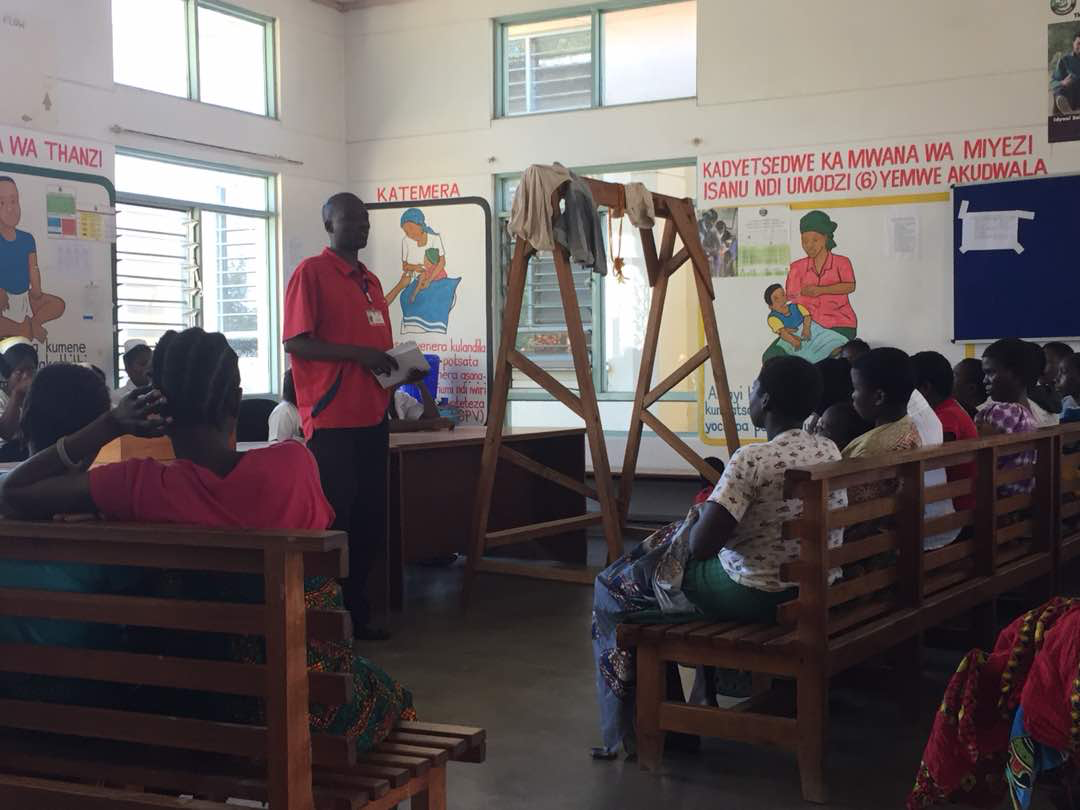 MIP Clinics (Model 1)
Mother Infant Pair Clinics
Used to increase uptake of HIV related services.
PMTCT
DNA-PCR testing
Improvements in Retention in HIV care due to added service of ECD
Promoting play, communication and stimulation
Specific day once a month (reduces frequency of visits)
ECD in the community (Model 2)
Community norms needs to change if ECD is to be fully implemented.  Mothers need to teach other mothers.
Traditional Authorities need to push the agenda, but that can’t happen at a health facility
Use of existing community outreach clinics
Health Talks integrated ECD messaging
Invites for community to come the facility (Model 3)
Change Theory :
Health Centers are not only for when you are sick.
Also requires support from Traditional authorities to keep communities well informed
Men are late in accessing care
Need to create reasons for men to be in the clinic
Painting with Watercolors
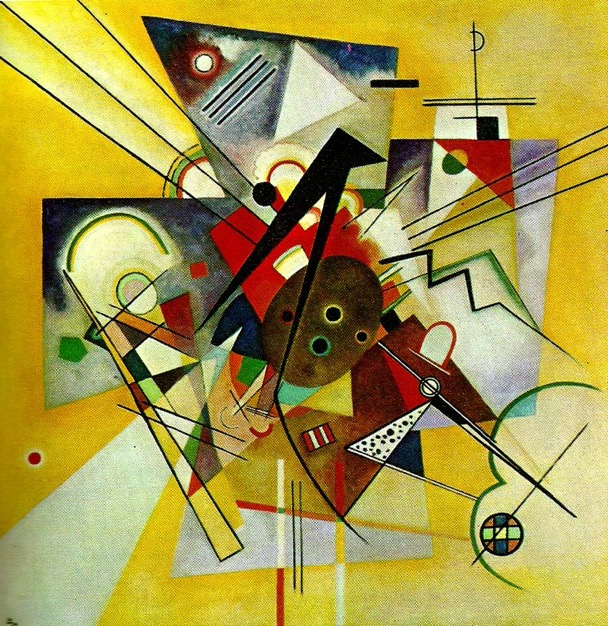 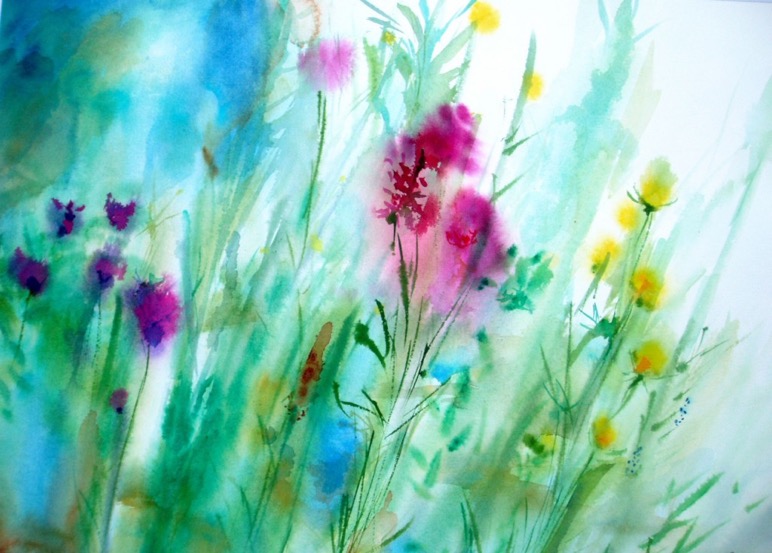 Misty Morning
Painter unknown
Yellow Accompaniment
 Wassily Kandinsky
Painting with Watercolors:Integration of ECD and HIV
Key activities that everyone can do:
Ask questions, don’t be bashful
Ensure that children and their families are tested for HIV
Ensure that families are staying in care
Support families in HIV care as part of ECD activities
Ask if they are going to appointments
Setup referral systems for families that drop out of care
Work with health facilities to identify families that are at risk
Know the testing schedules for DNA-PCR and follow-up Rapid HIV testing
Find ways to use “wasted time” inpatients in waiting areas
Community norms make a difference – be agents of change
Thank you!
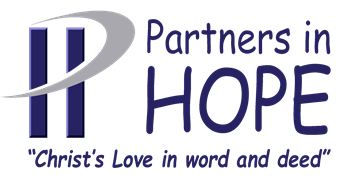 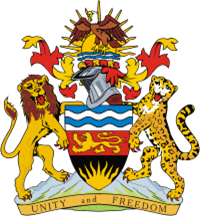 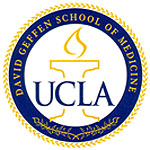 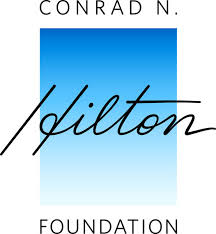